مدرسة الإمارات الدولية – ميدوز 
آداب تلاوة القرآن الكريم
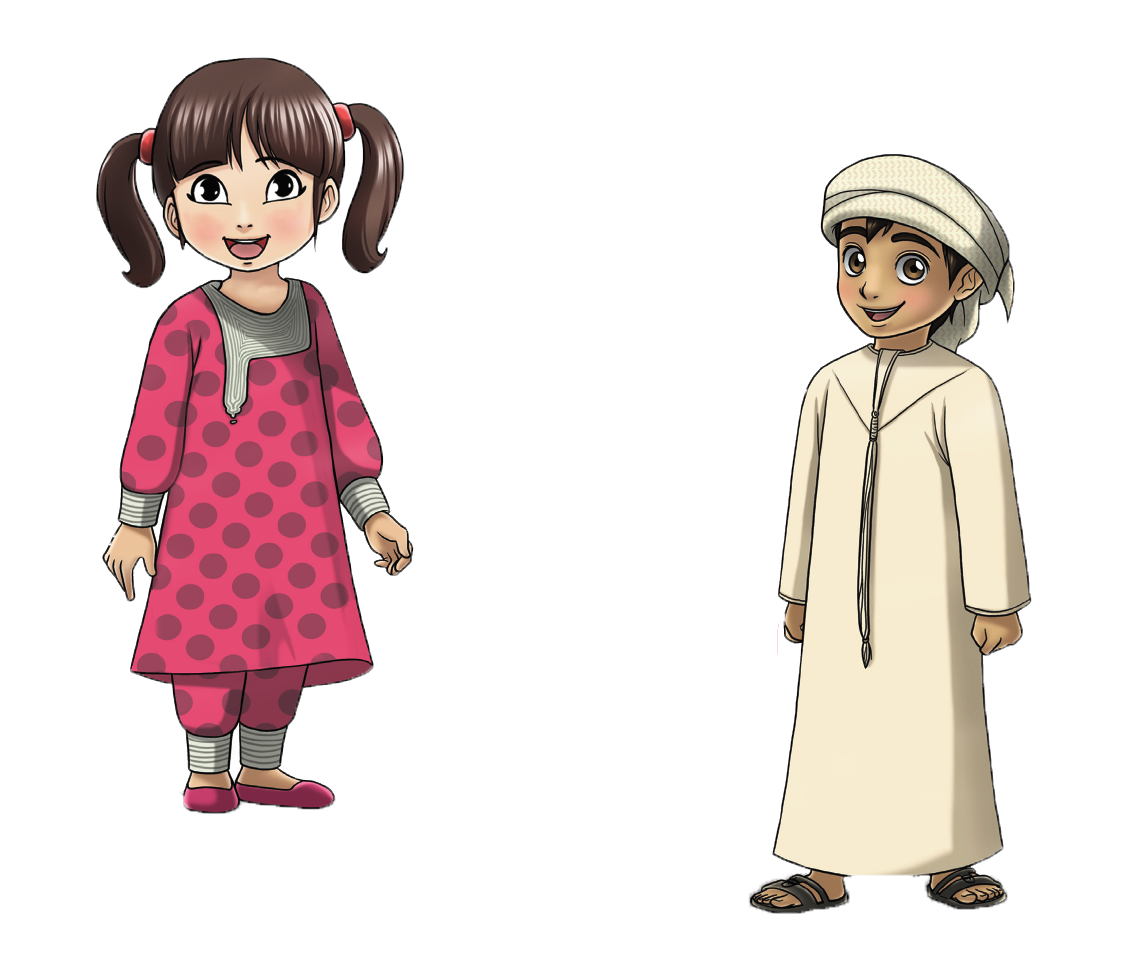 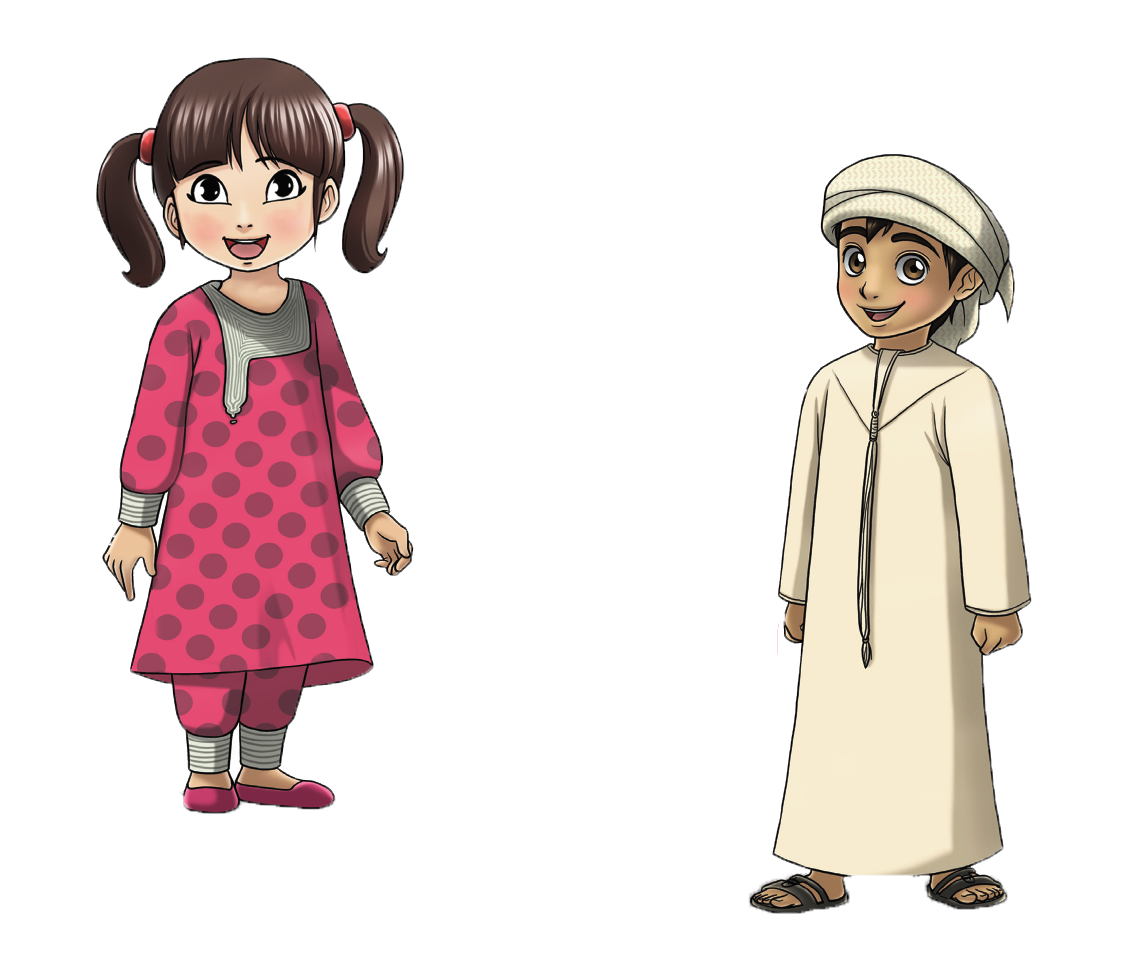 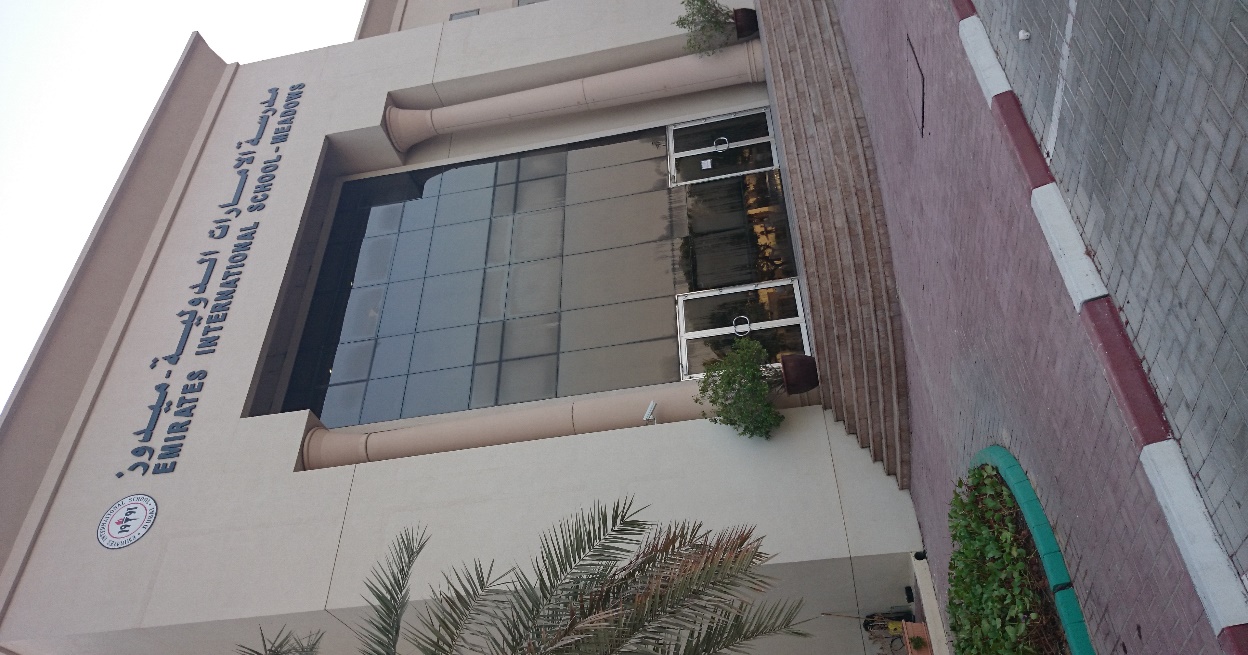 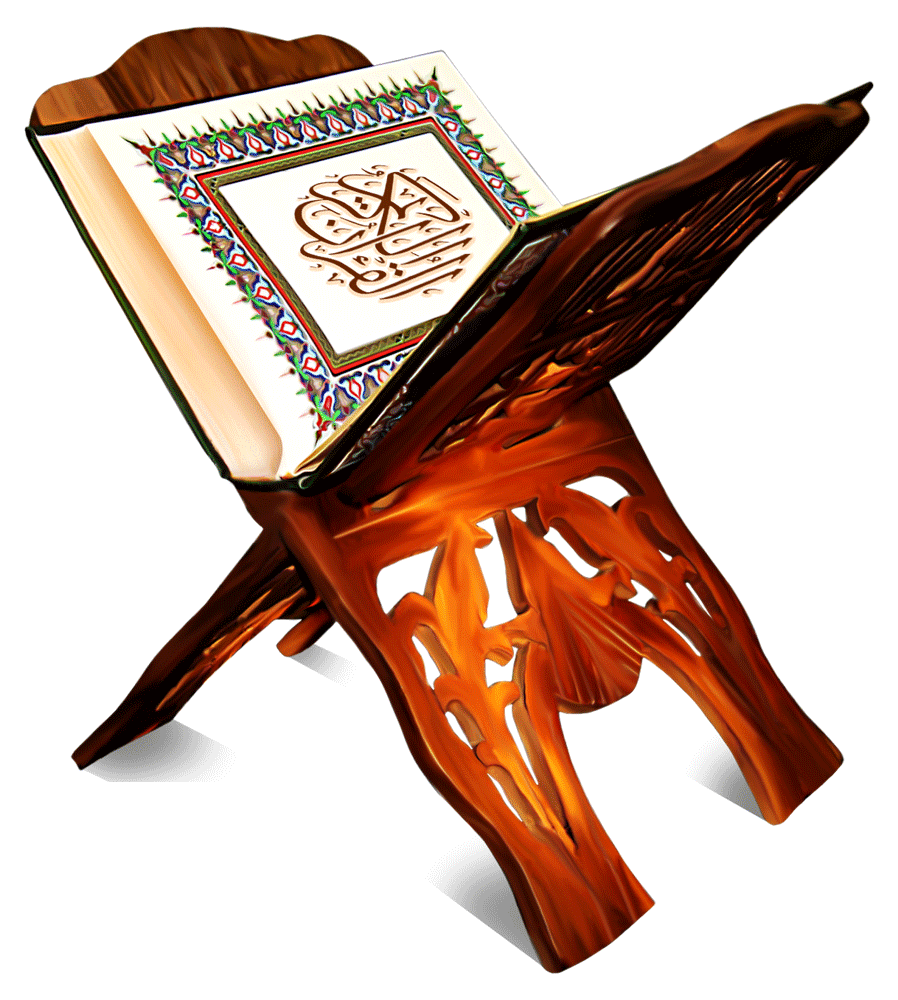 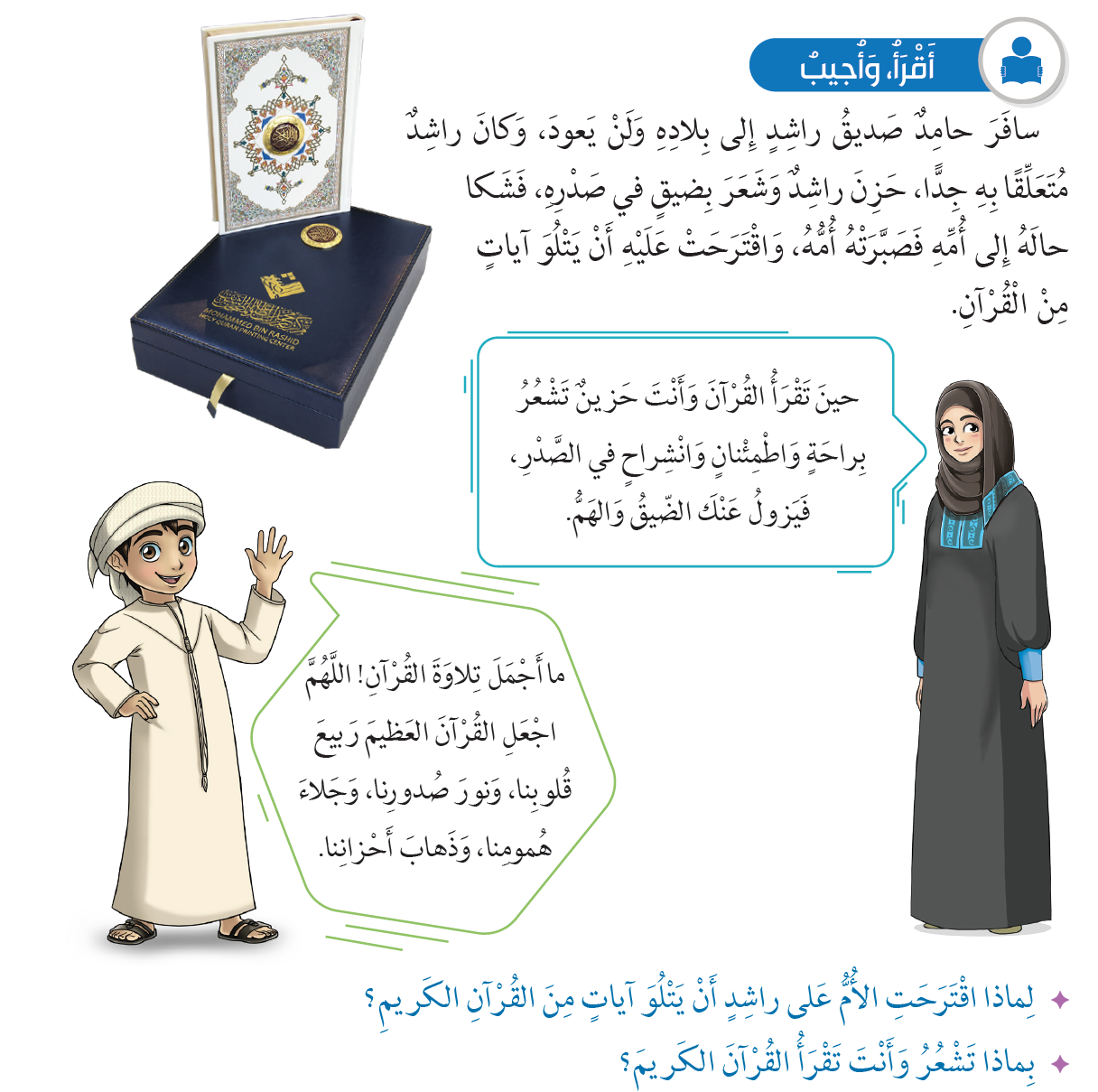 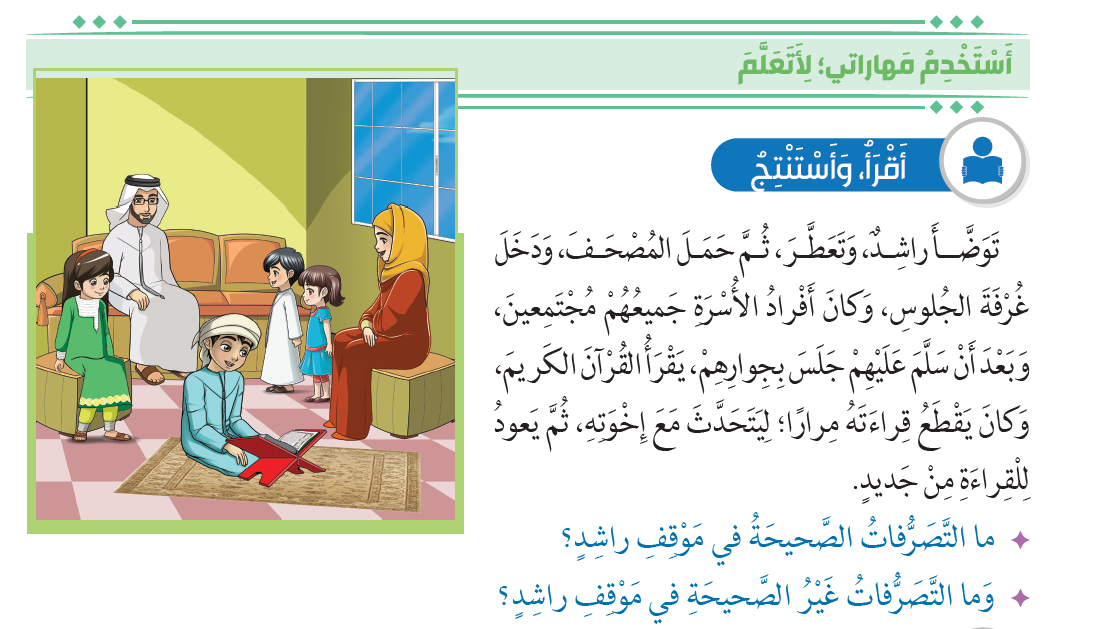 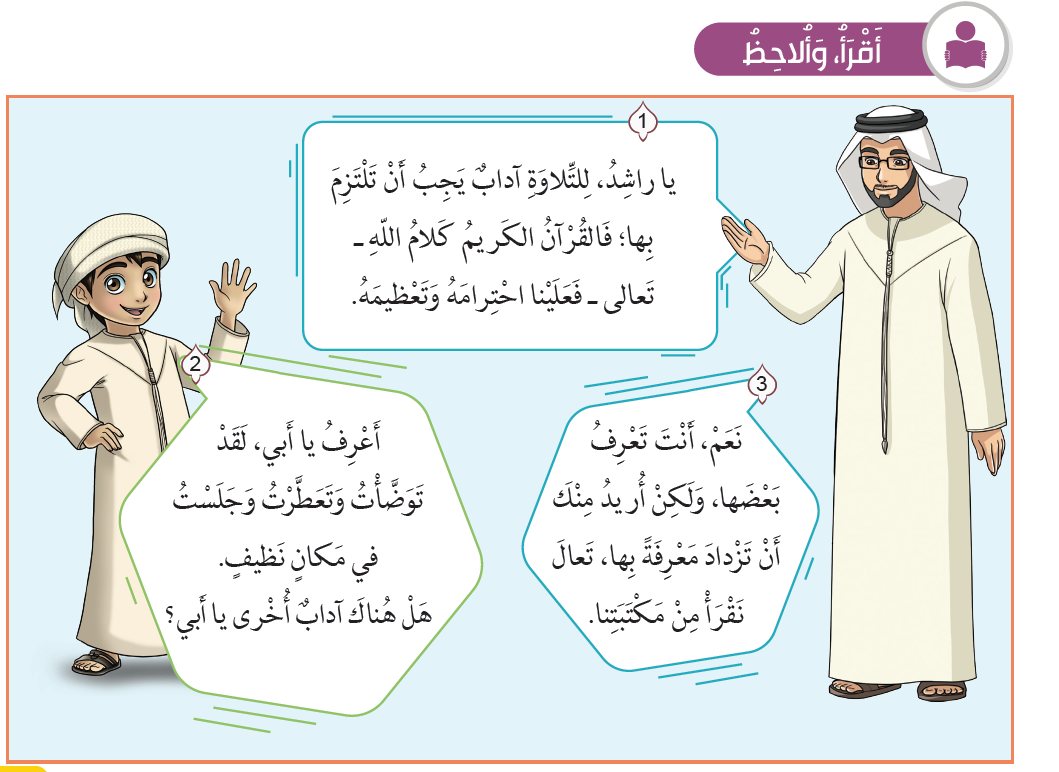 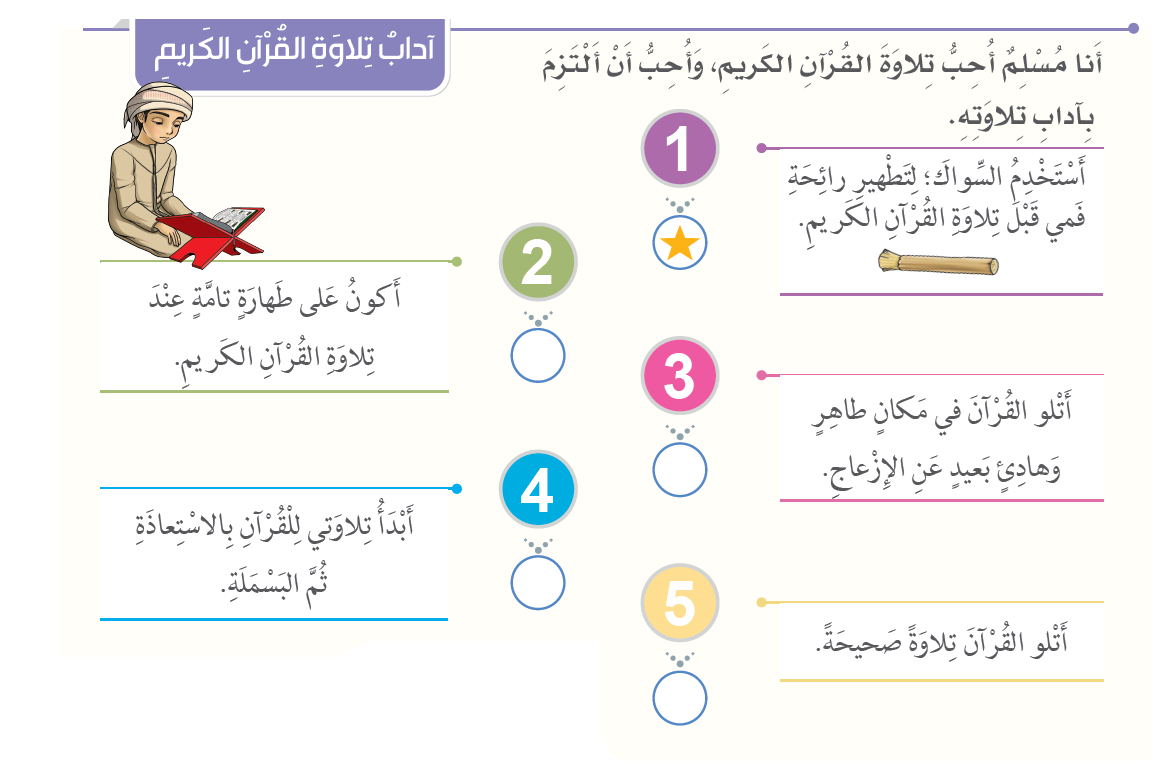 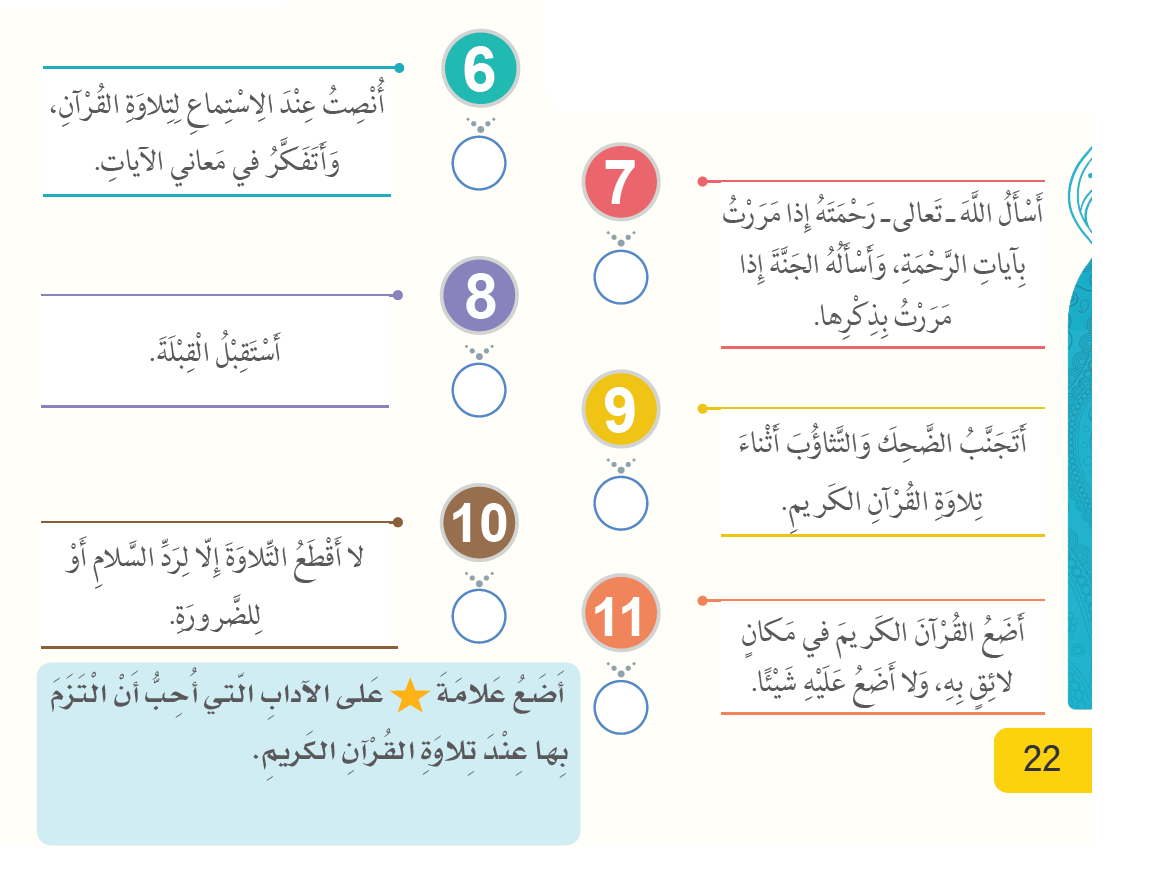 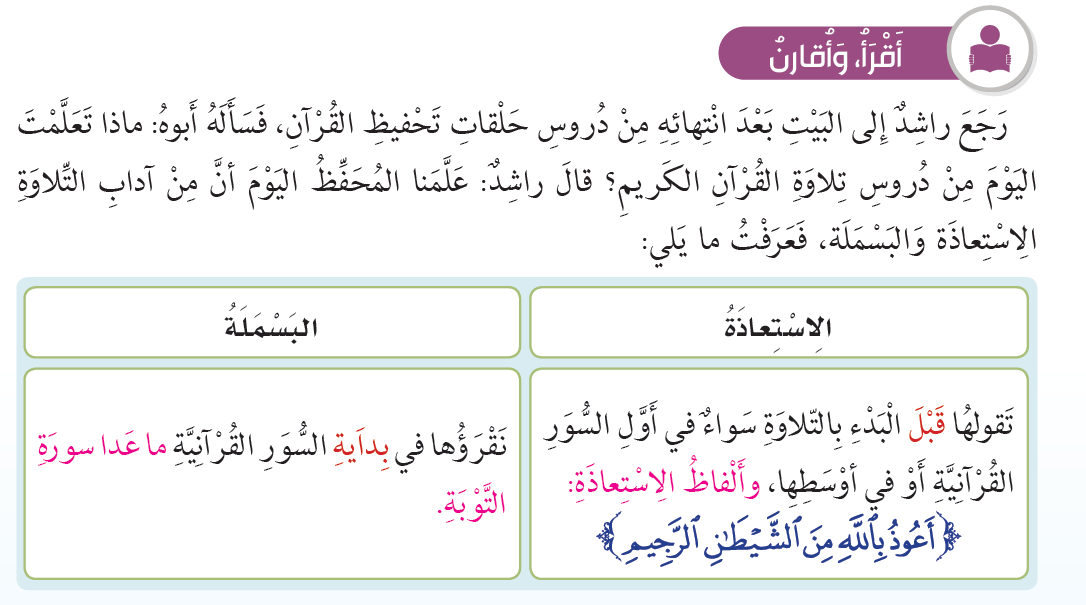 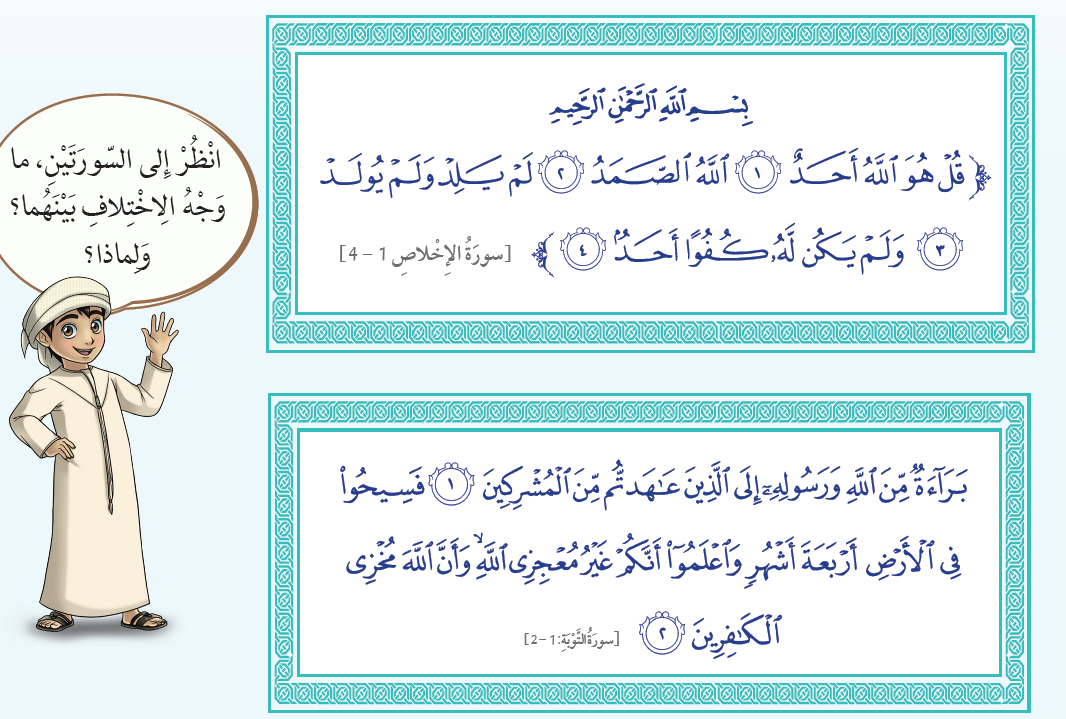 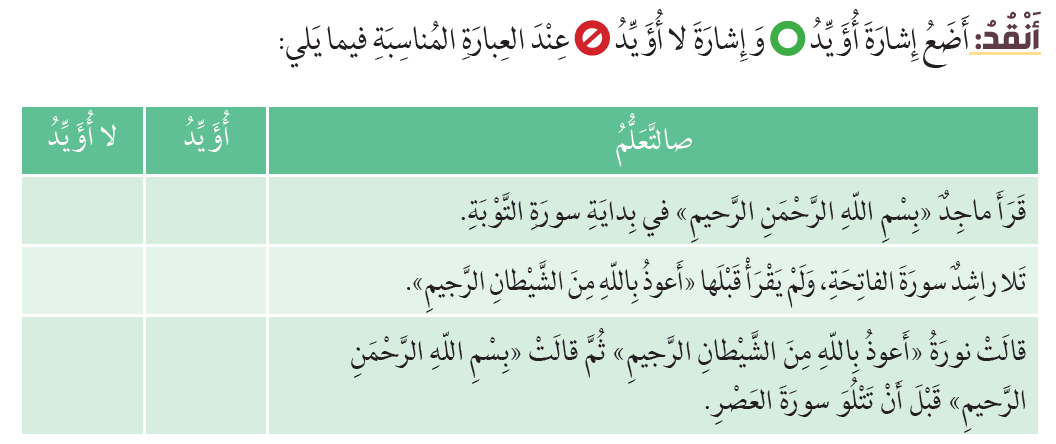 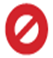 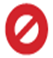 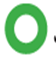 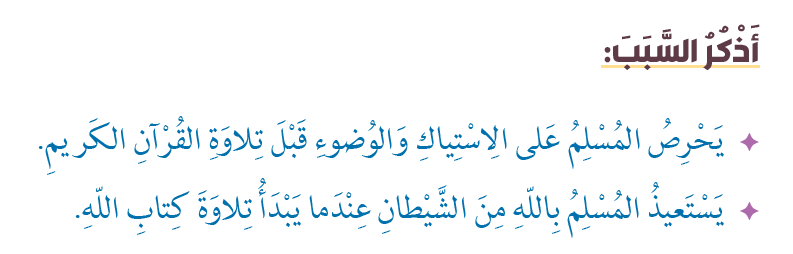 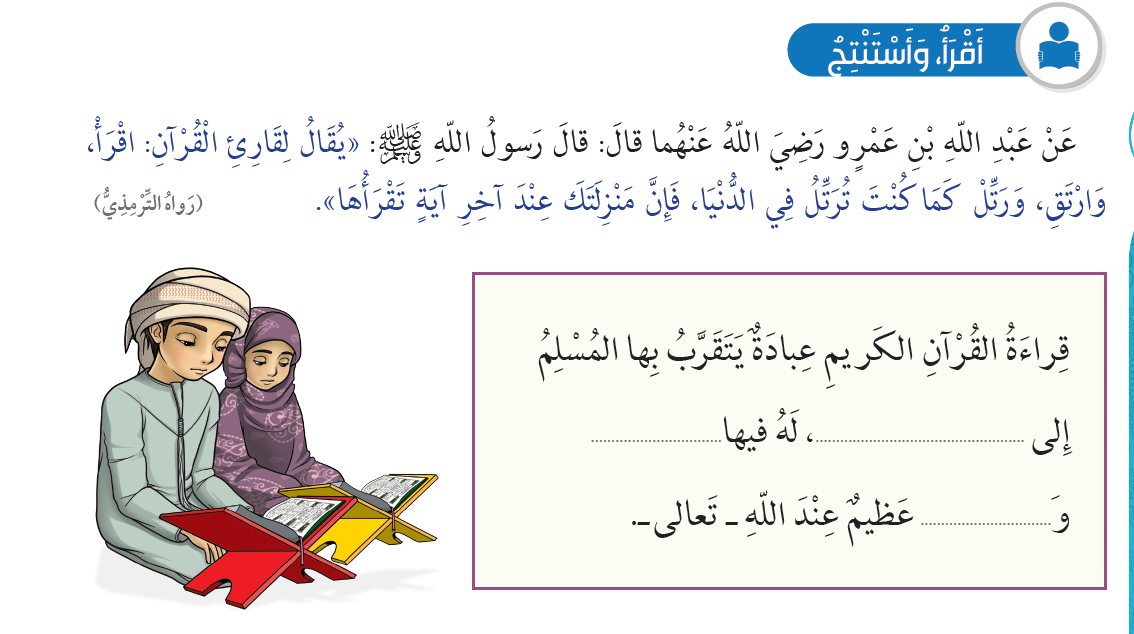 أجر
الله
الأجر
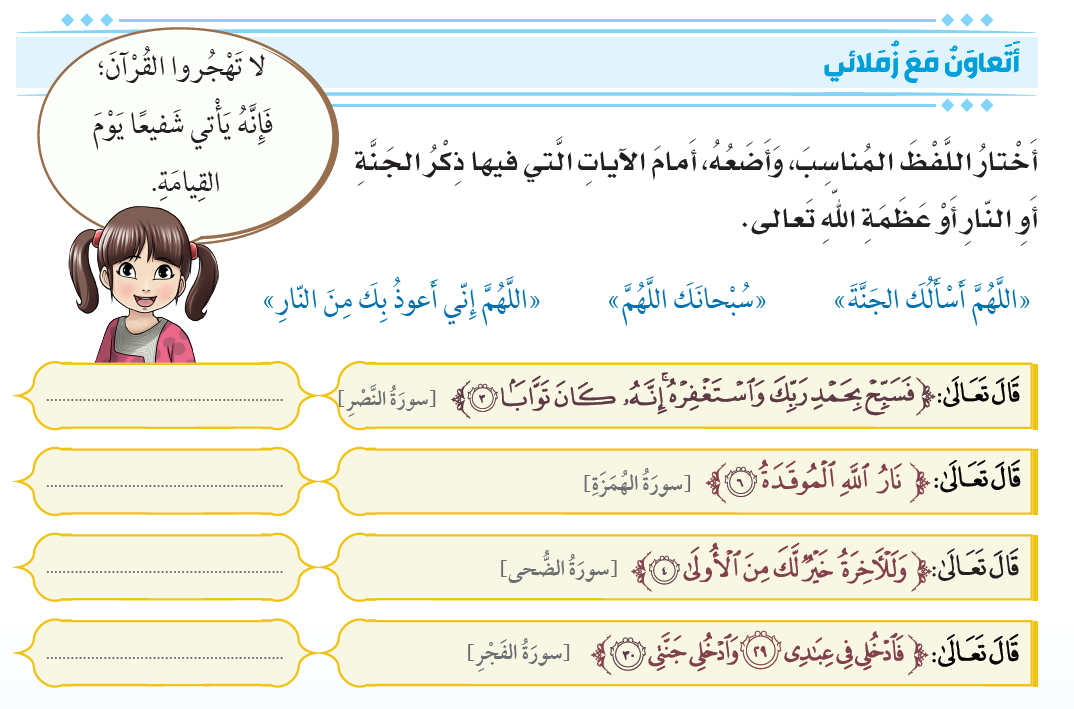 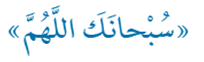 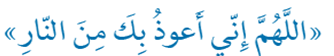 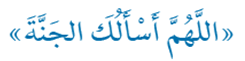 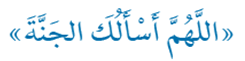 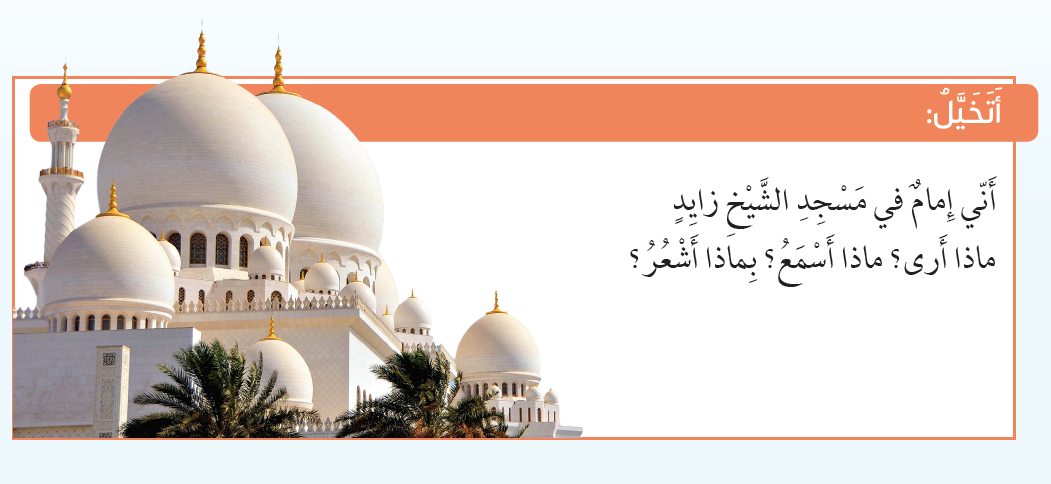 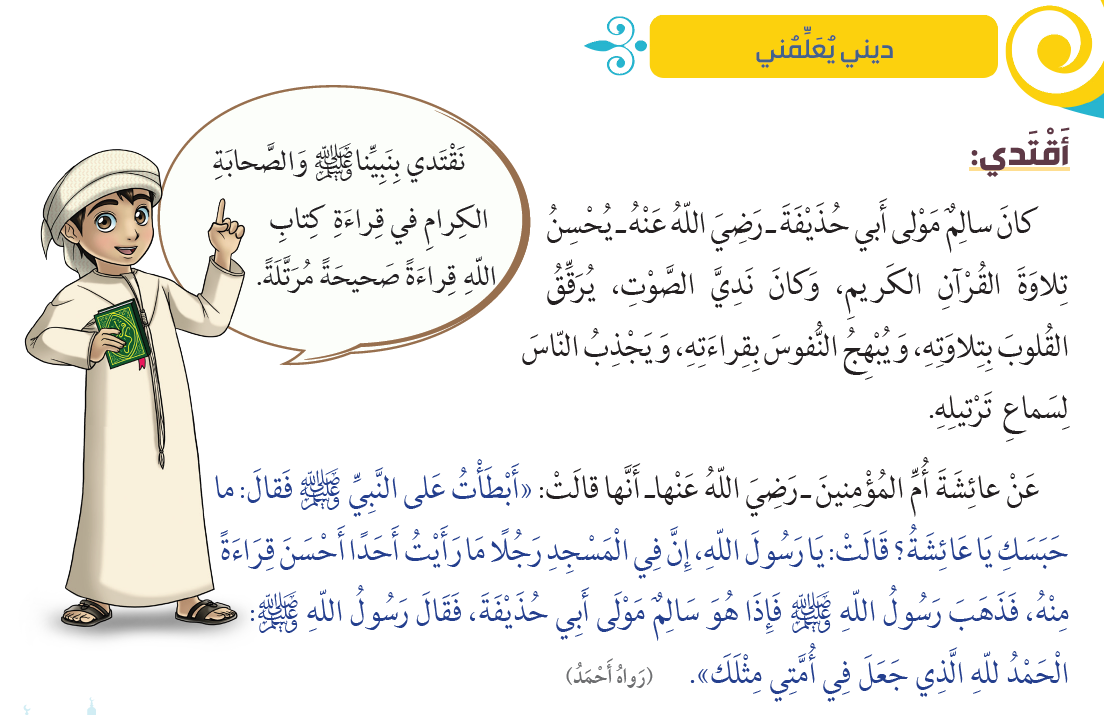 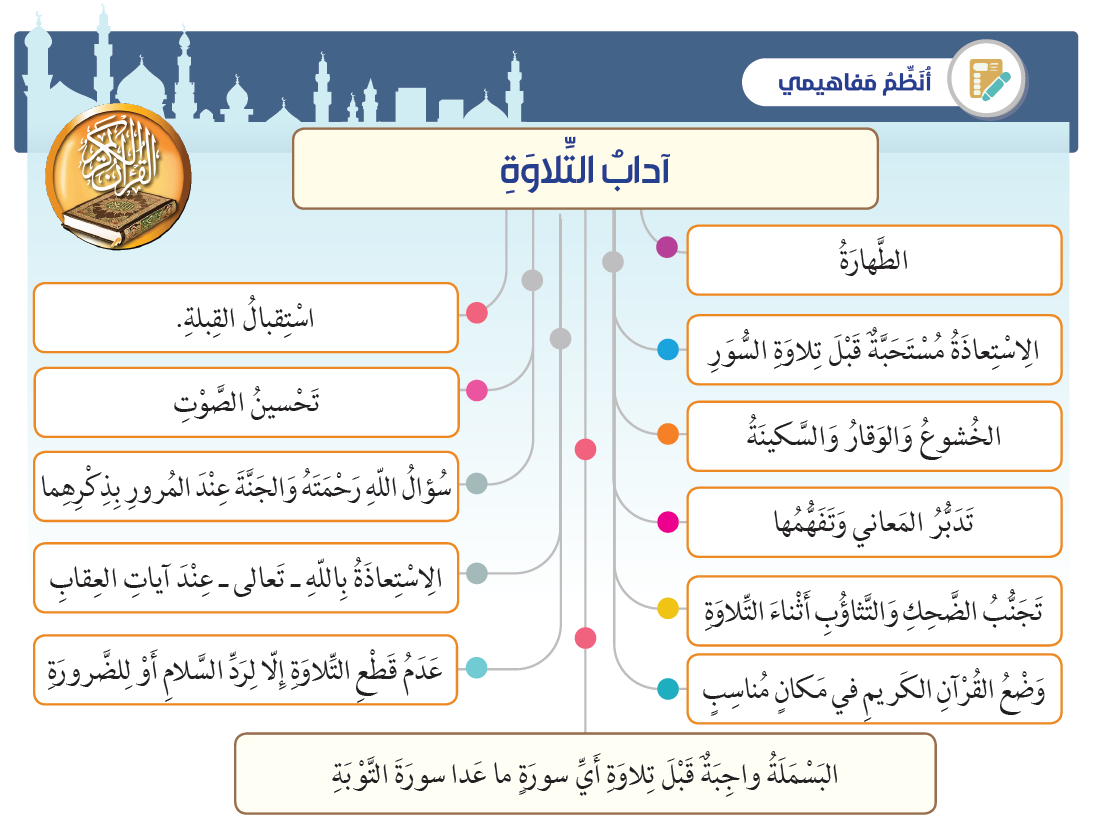 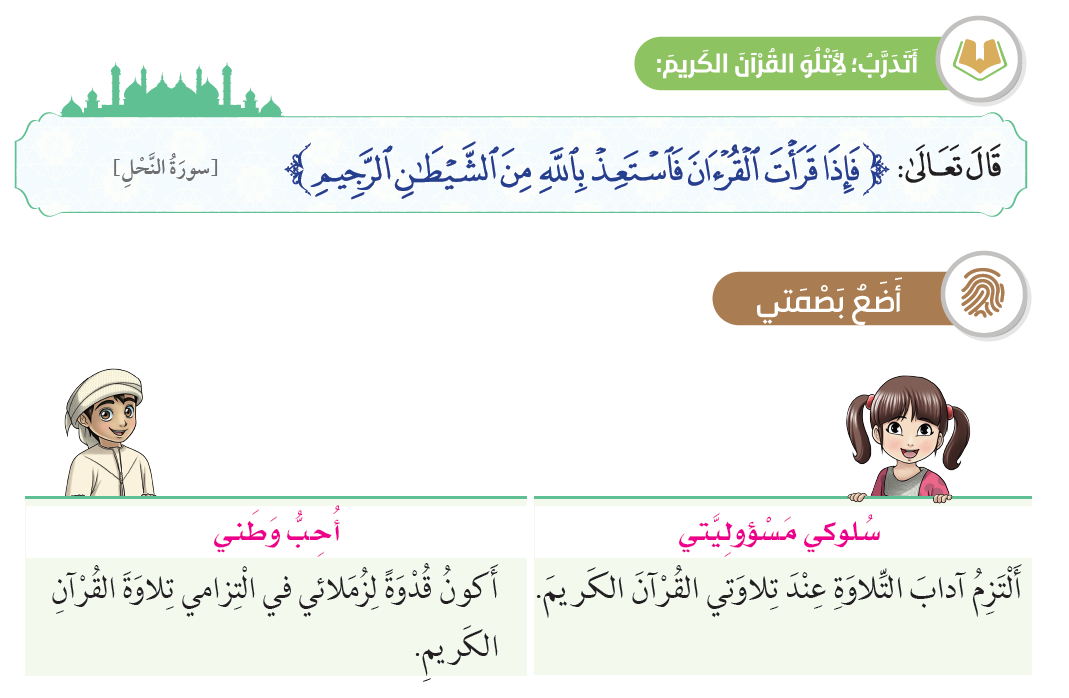 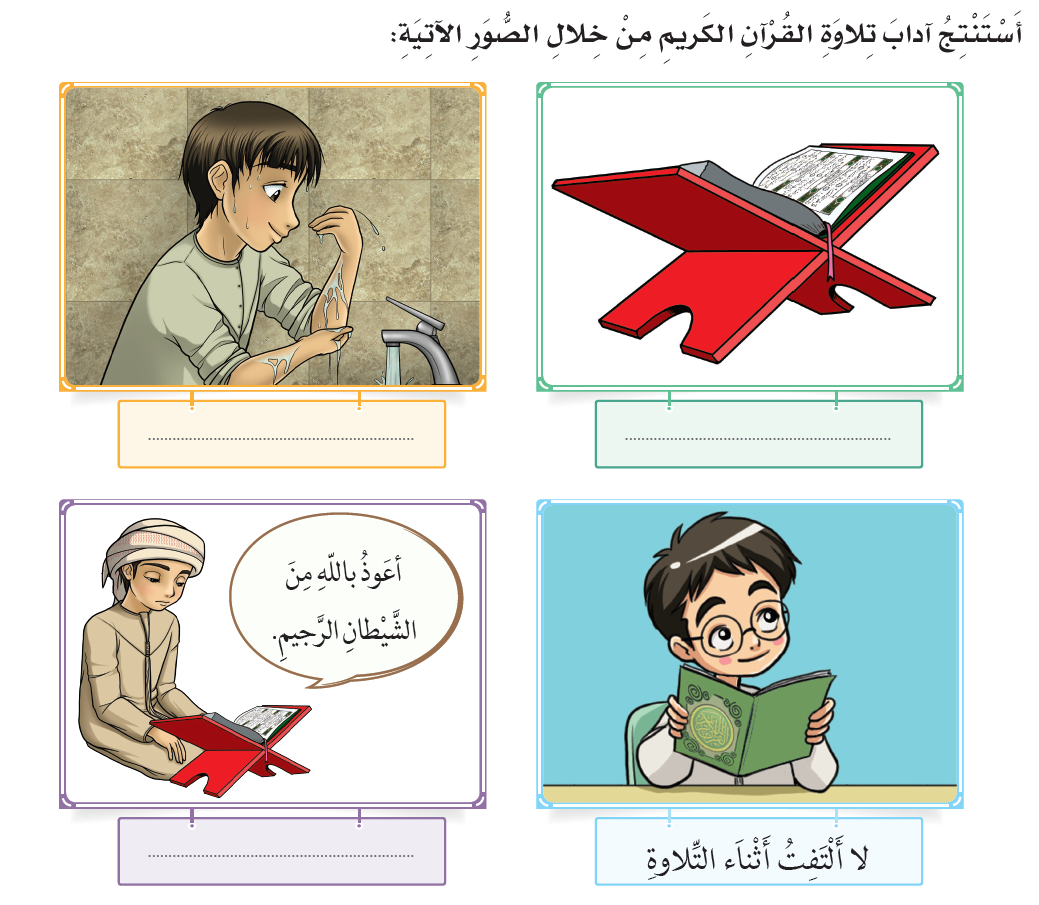 الطهارة
وضع القرآن في مكان مناسب
الاستعاذة
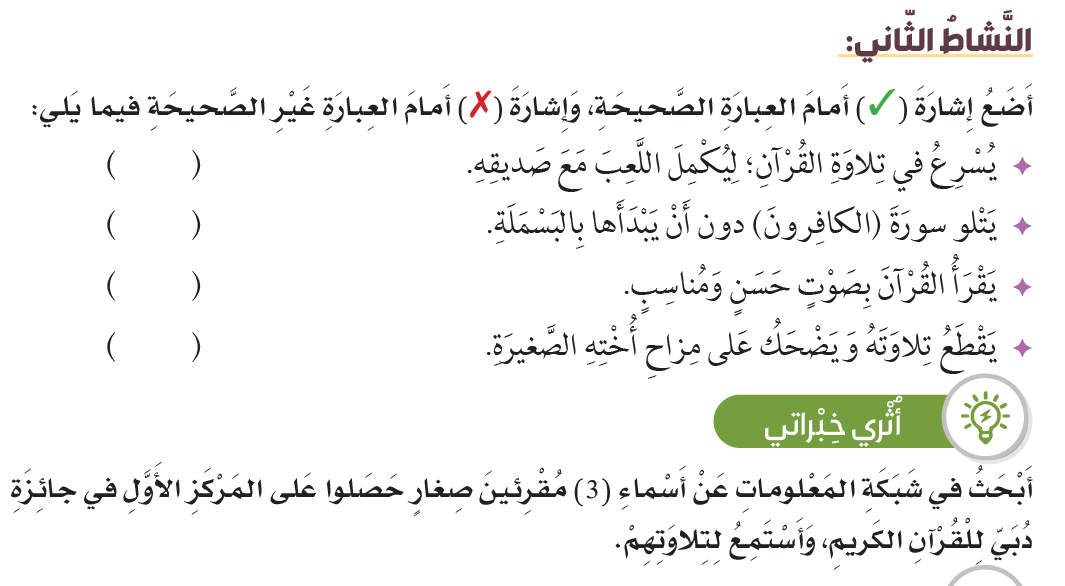 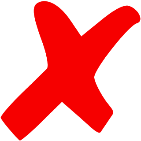 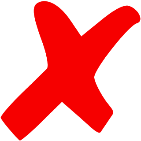 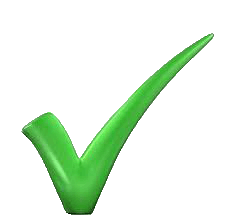 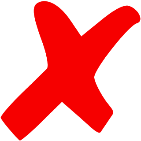 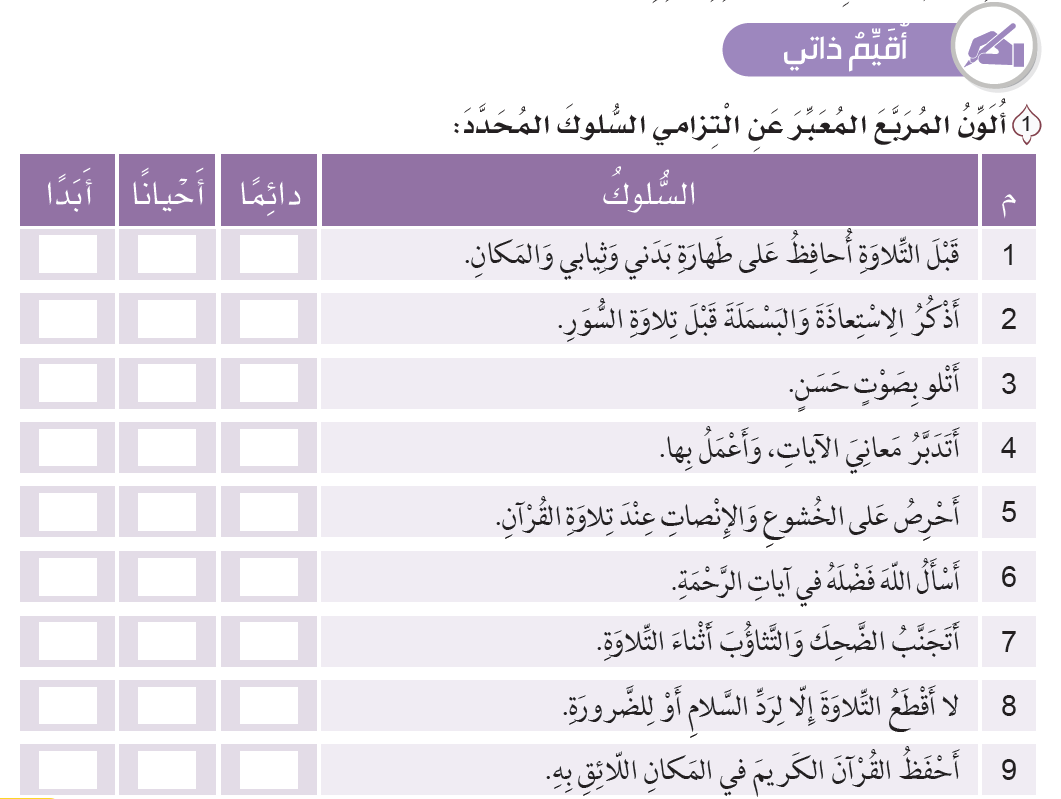 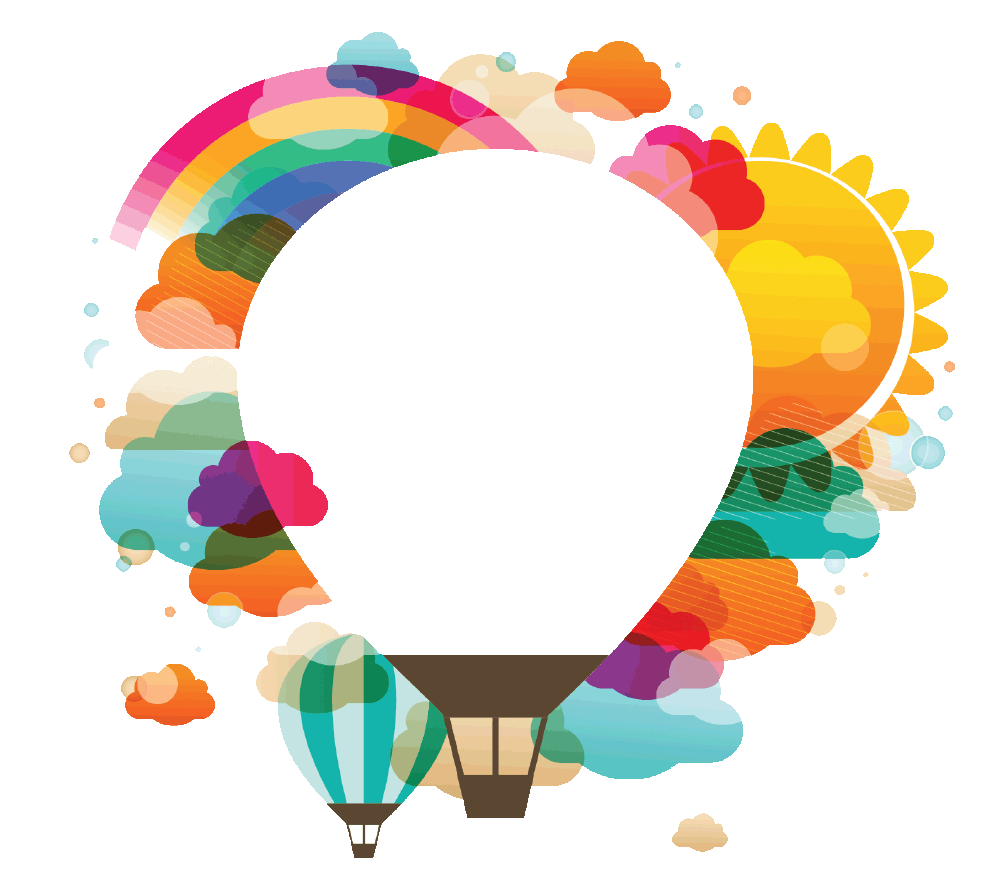 شكراً لكم